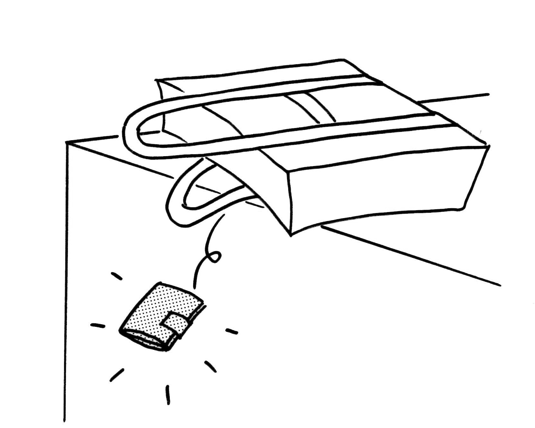 [Speaker Notes: おちる]
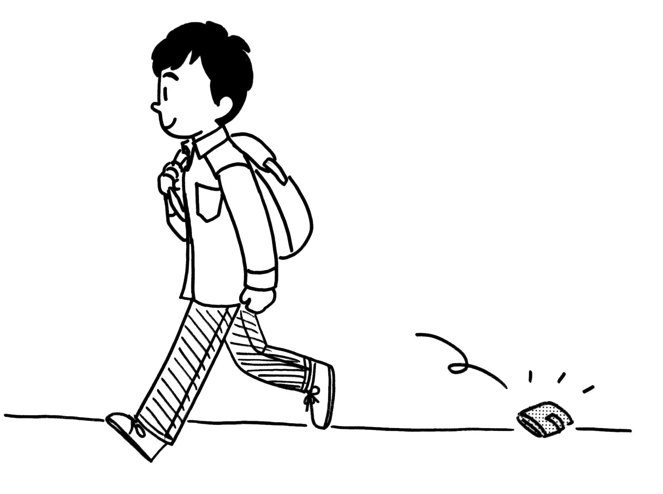 [Speaker Notes: おとす]
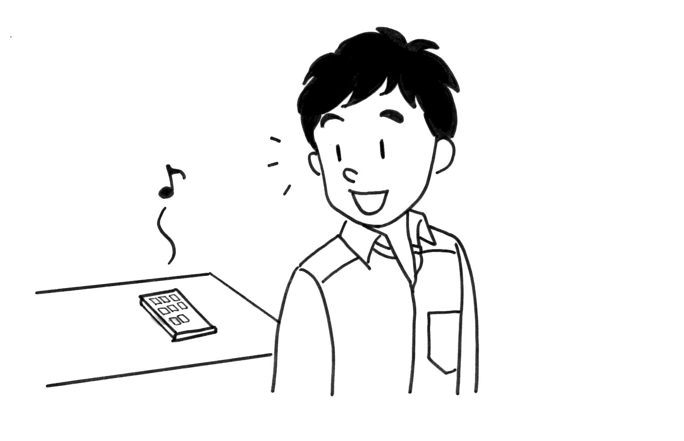 [Speaker Notes: かかる]
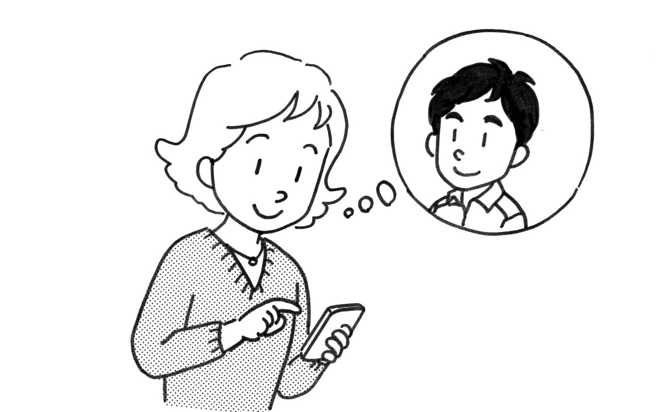 [Speaker Notes: かける]
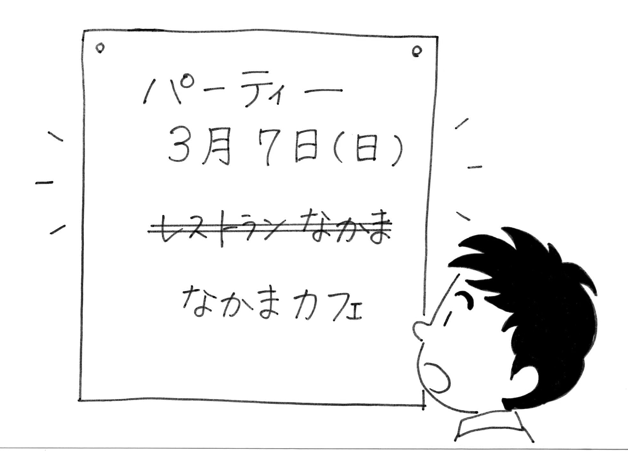 [Speaker Notes: かわる]
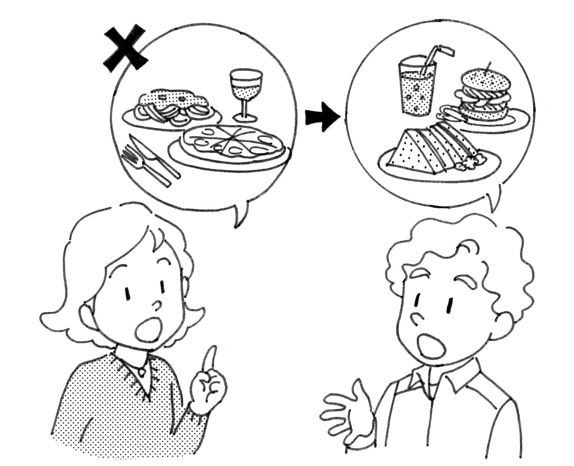 [Speaker Notes: かえる]
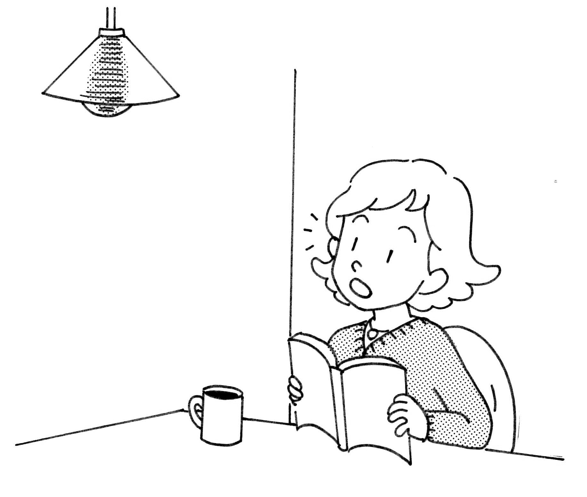 [Speaker Notes: きえる]
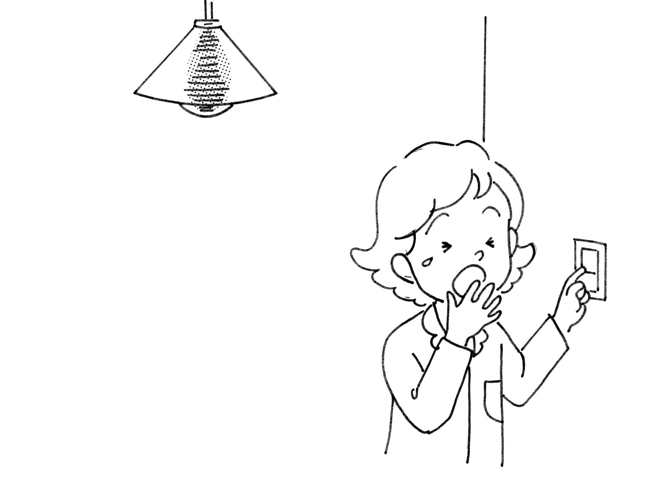 [Speaker Notes: けす]
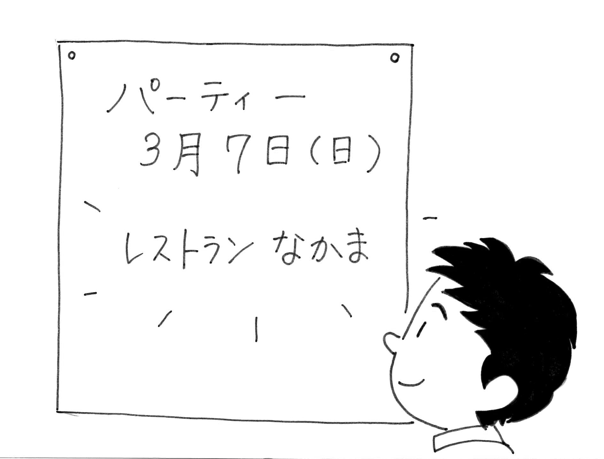 [Speaker Notes: きまる]
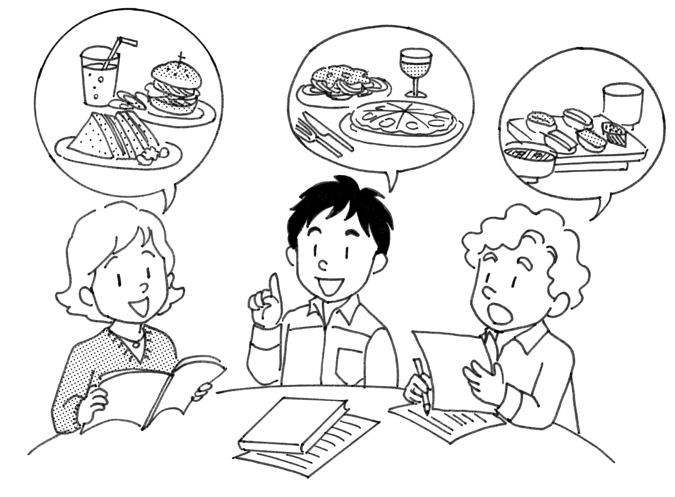 [Speaker Notes: きめる]